www.zooclub.ru
56 ФАКТОВ ИЗ ЖИЗНИ ЛОШАДЕЙ
Лошадь — житель больших, открытых пространств степей или прерий. Предполагается, что впервые лошадь была приручена древними людьми в Южном Предуралье на рубеже VII—VI тыс. до н. э.
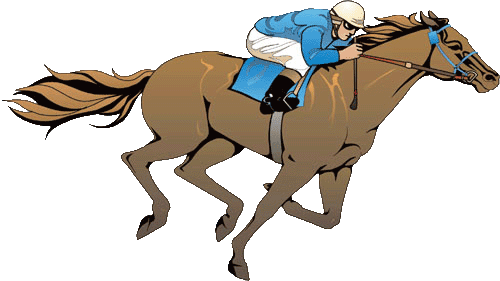 [Speaker Notes: http://zooclub.ru/fakty/o_loshadyah.shtml]
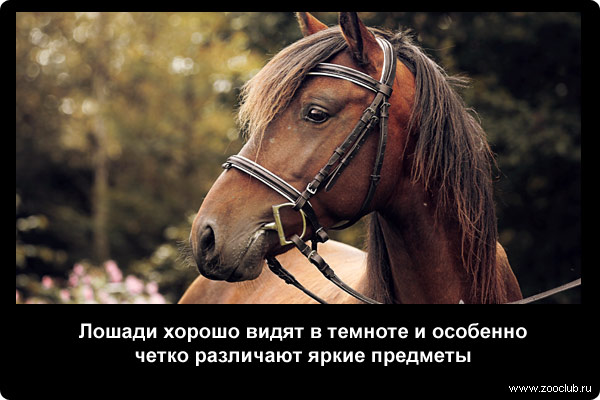 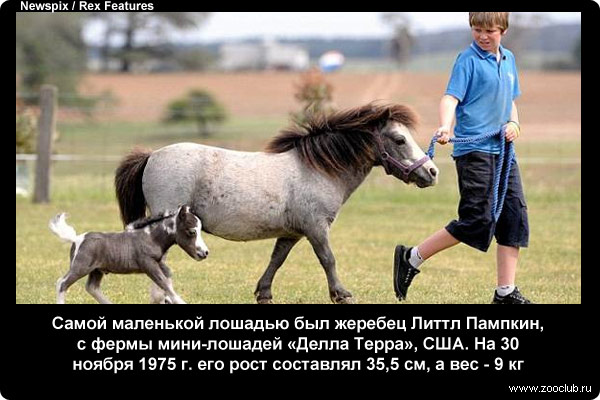 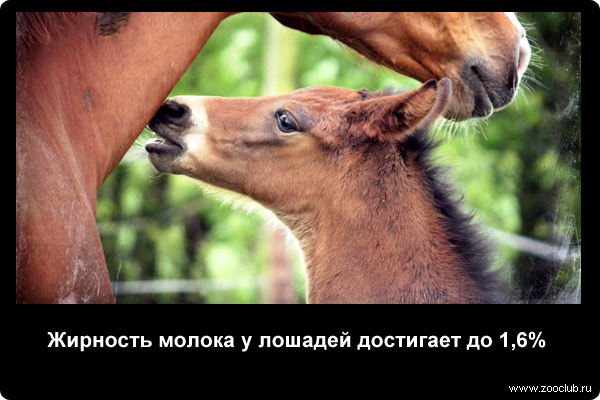 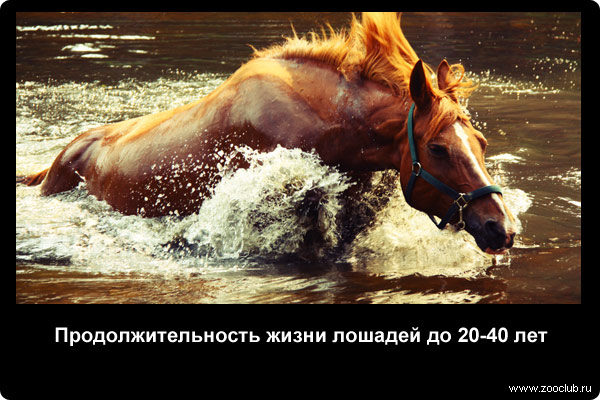 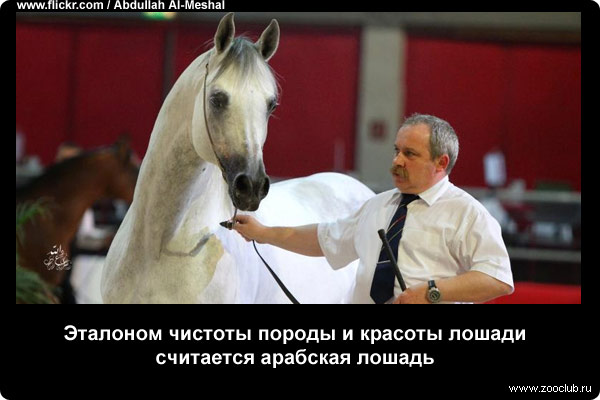 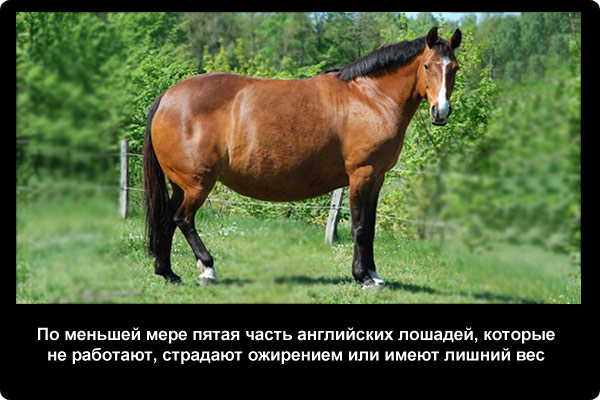 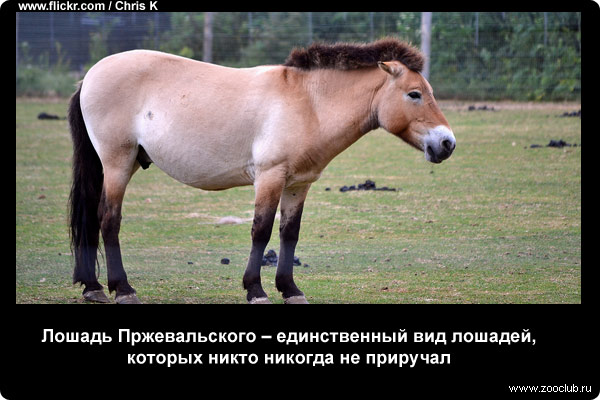 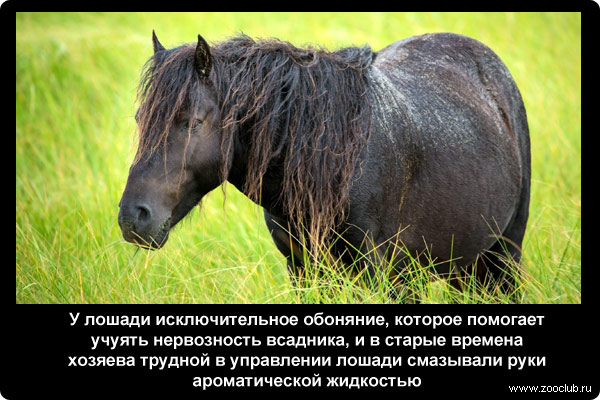 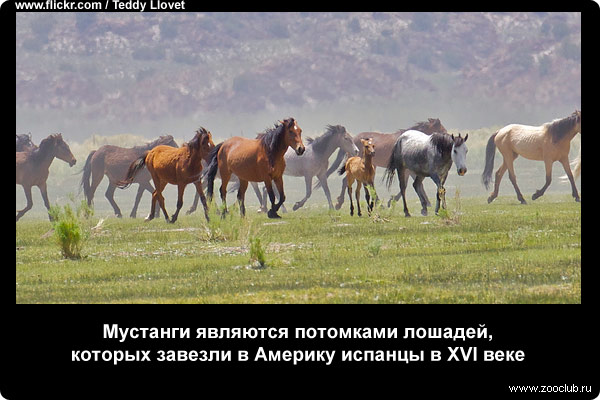 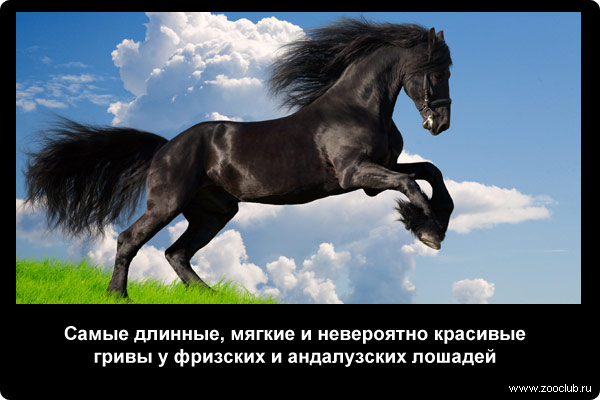 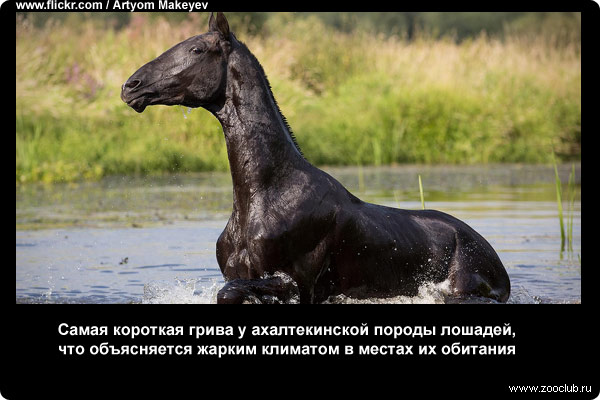 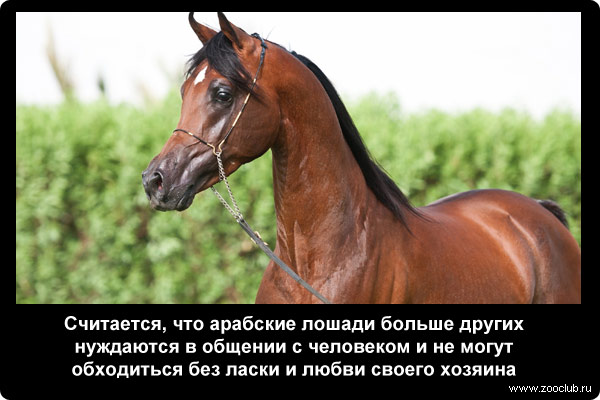 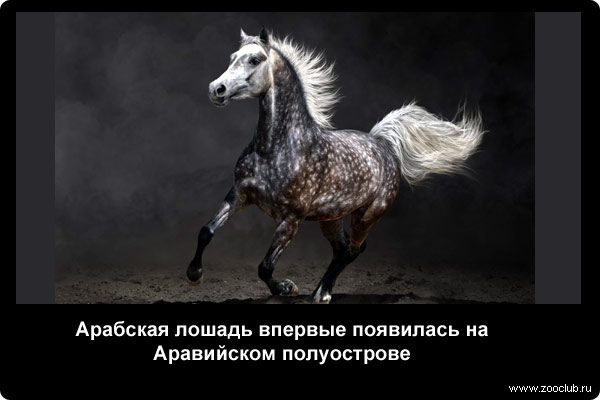 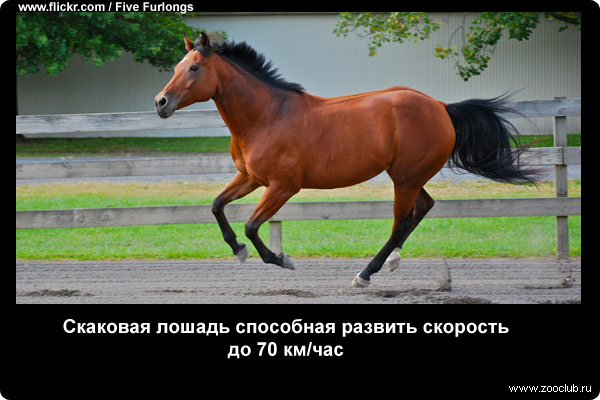 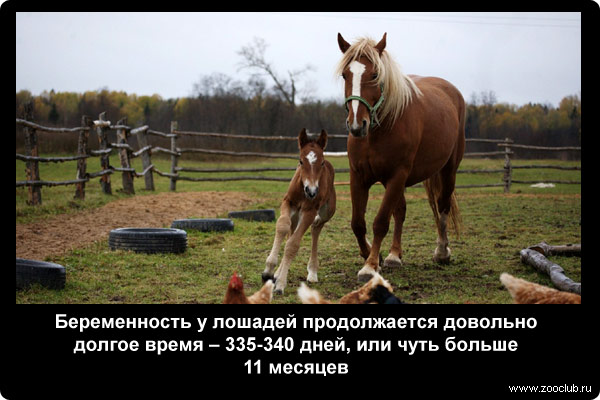 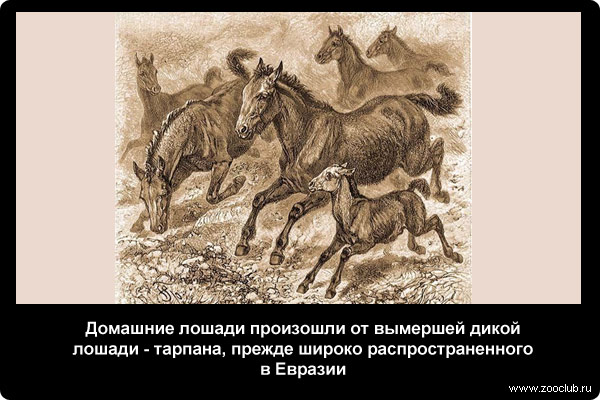 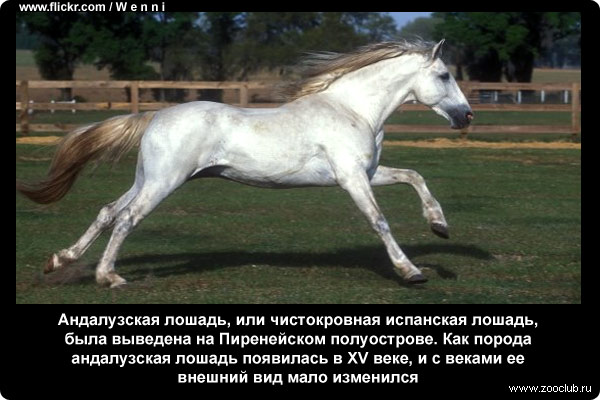 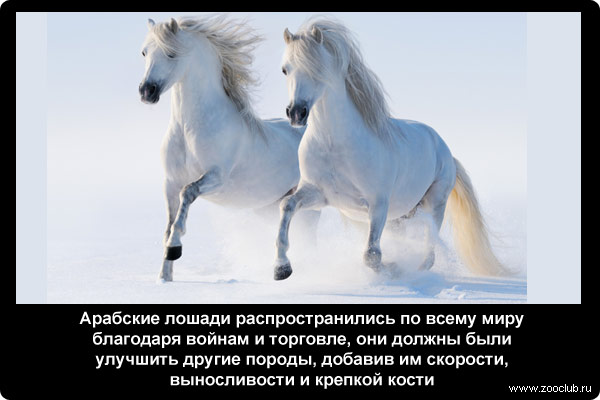 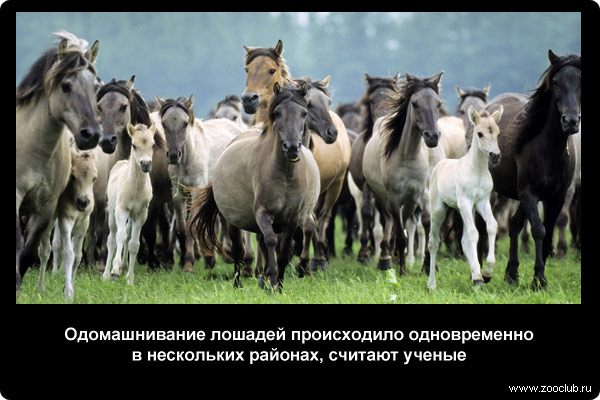 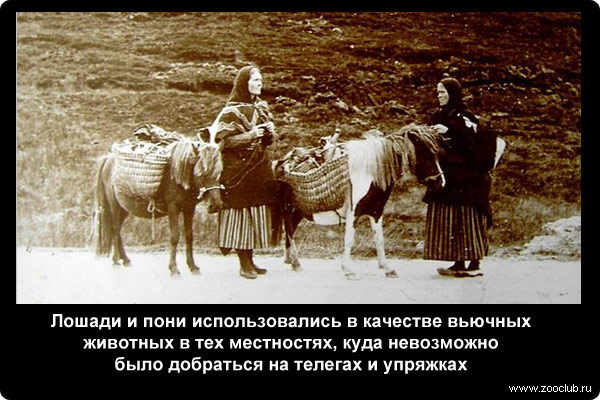 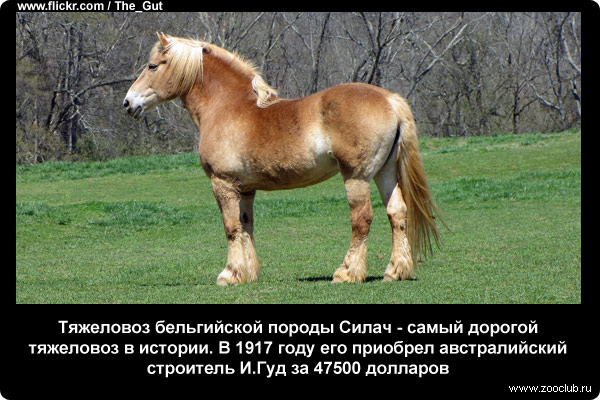 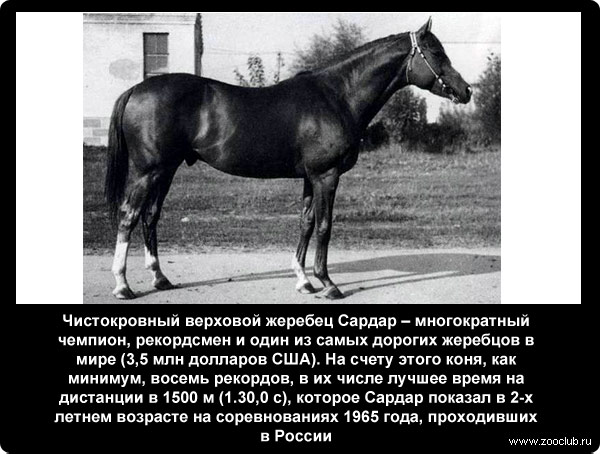 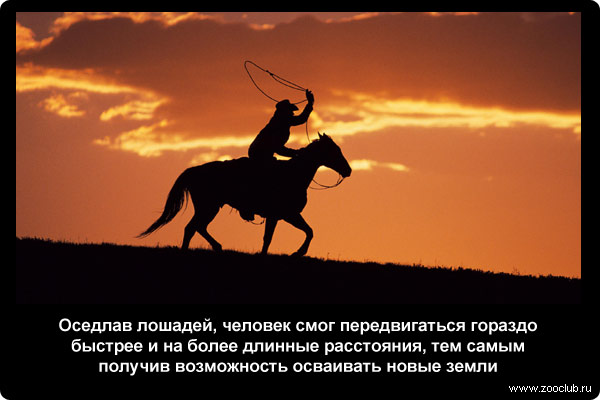 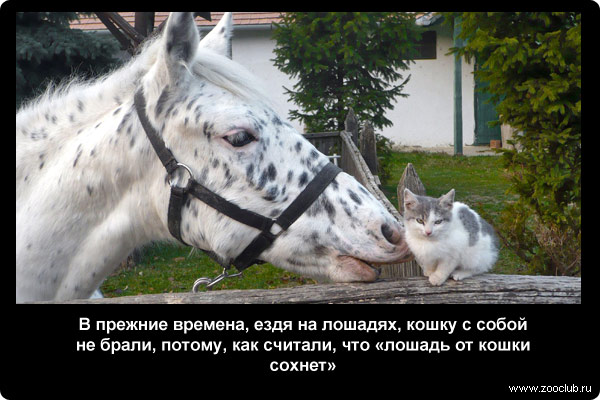 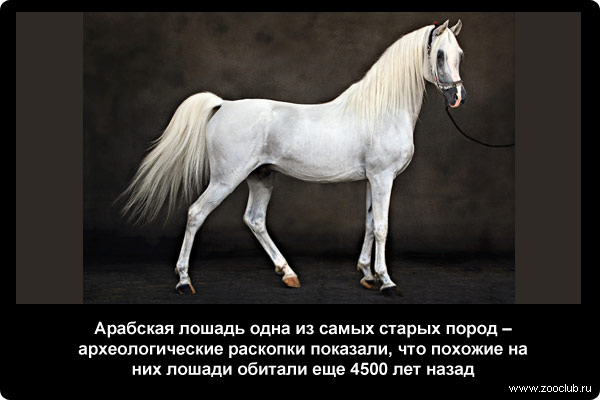 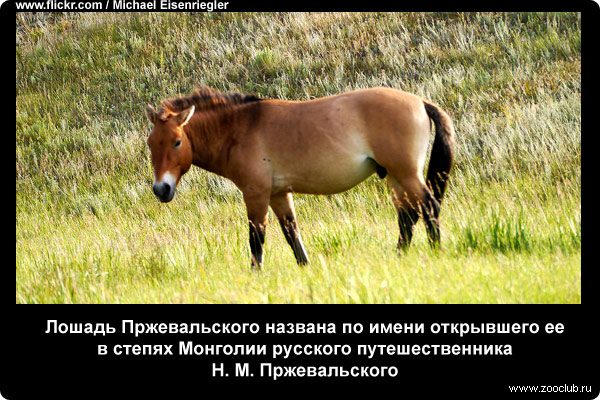 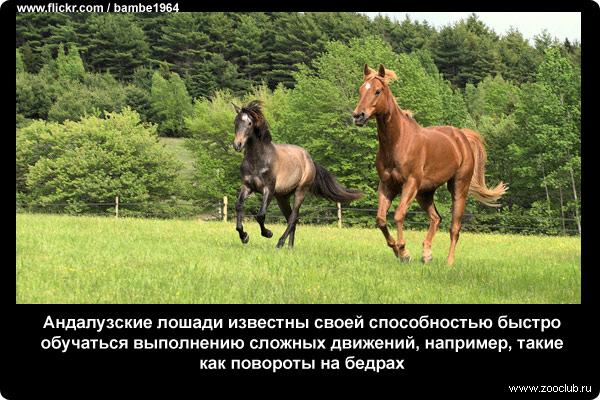 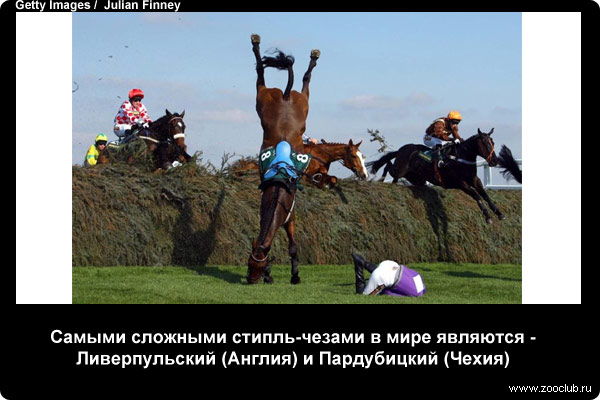 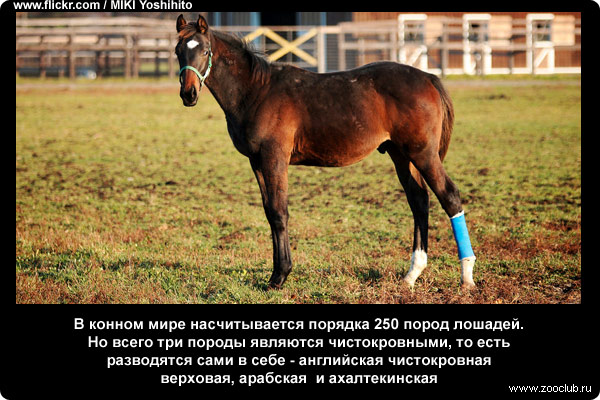 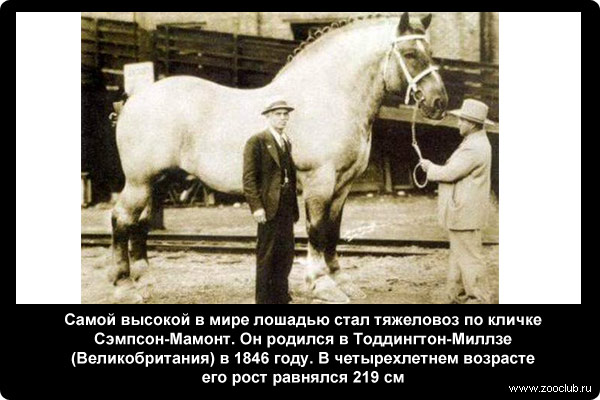 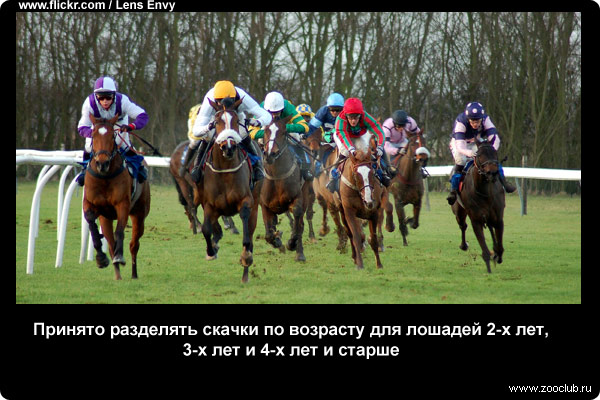 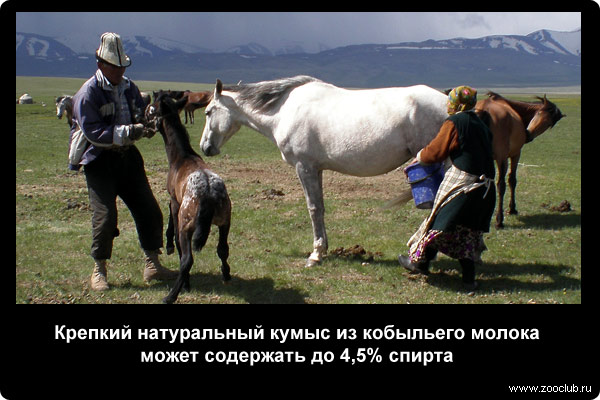 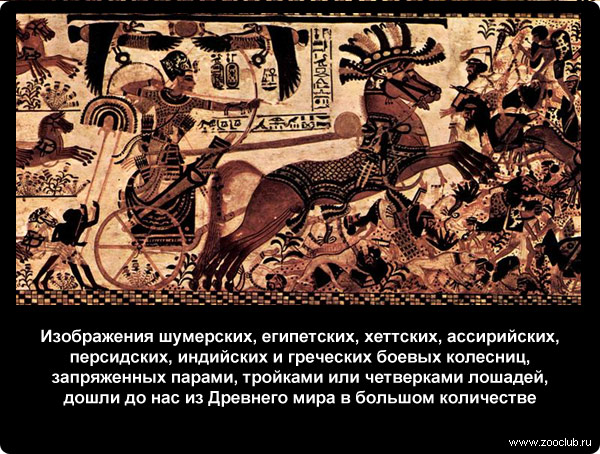 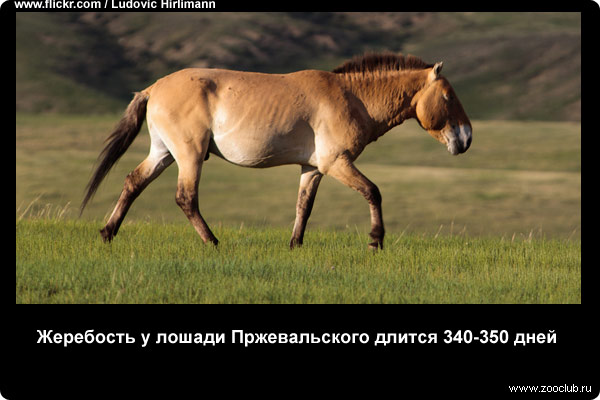 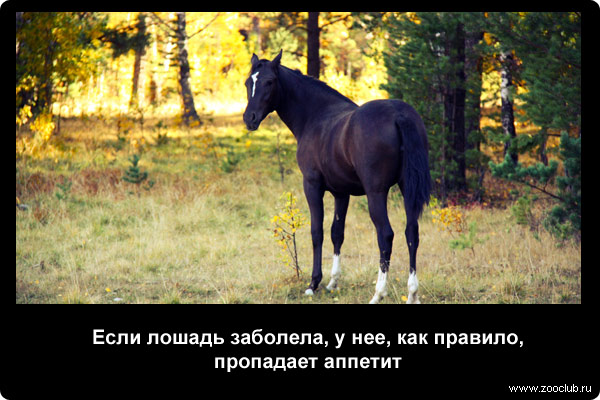 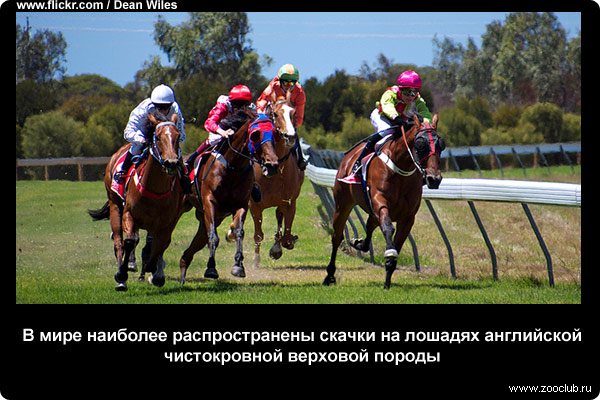 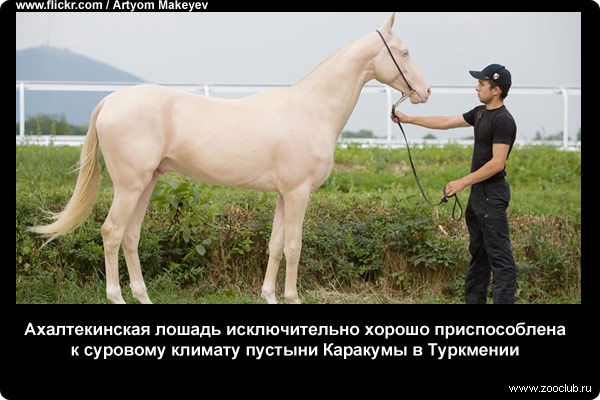 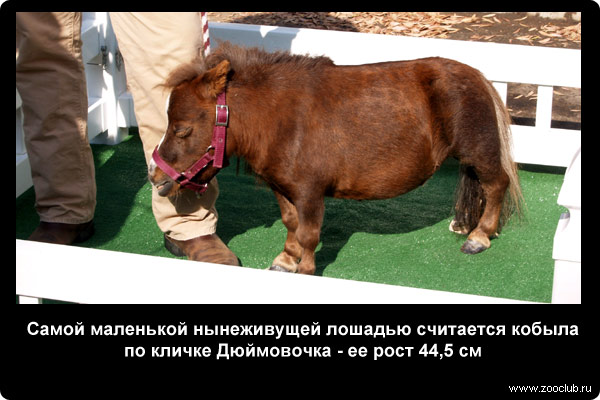 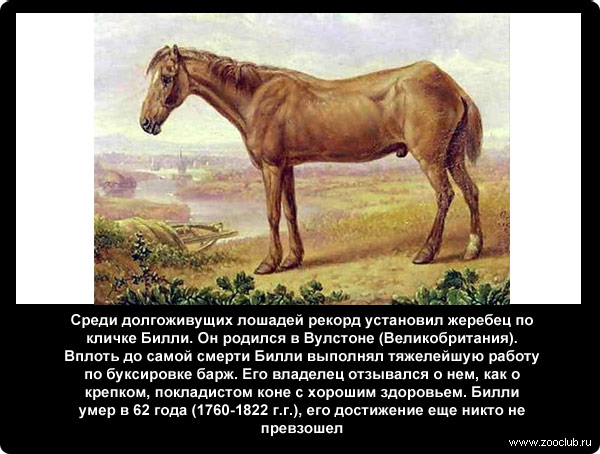 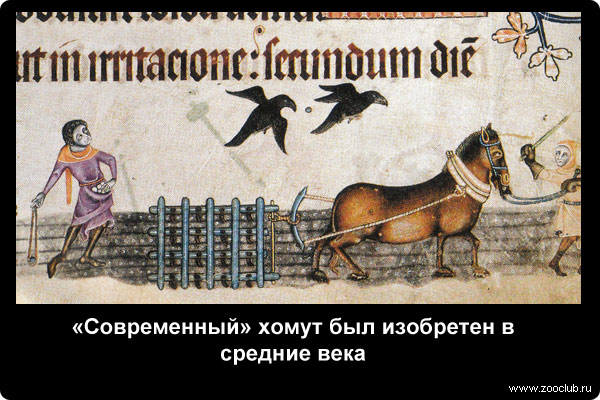 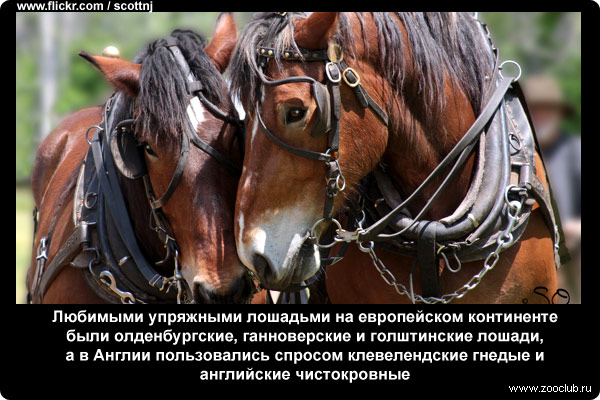 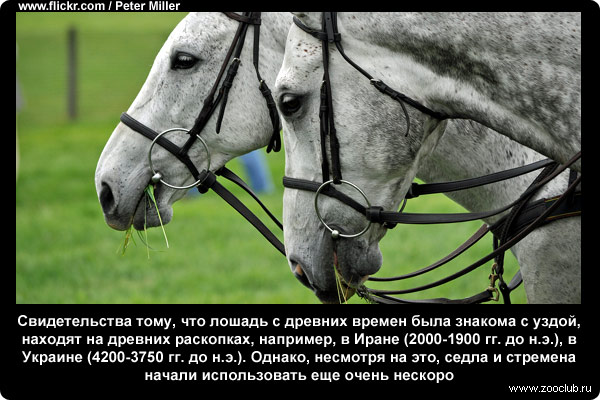 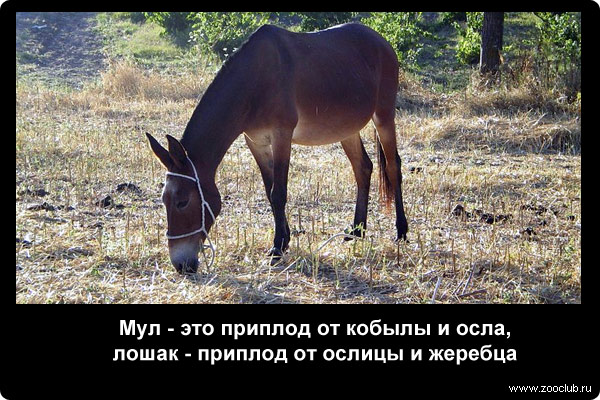 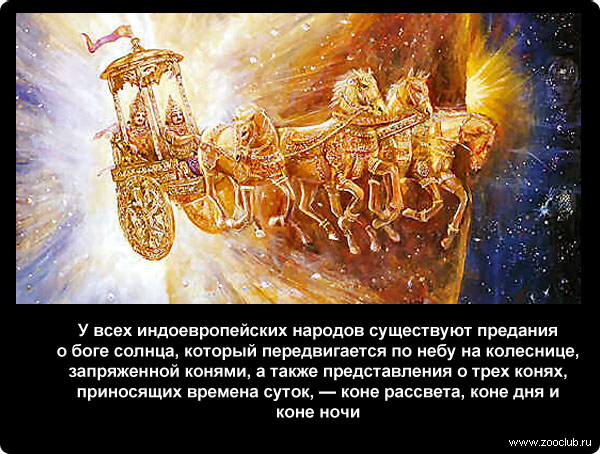 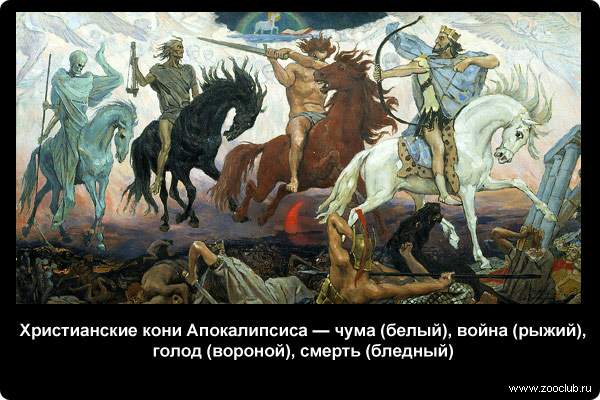 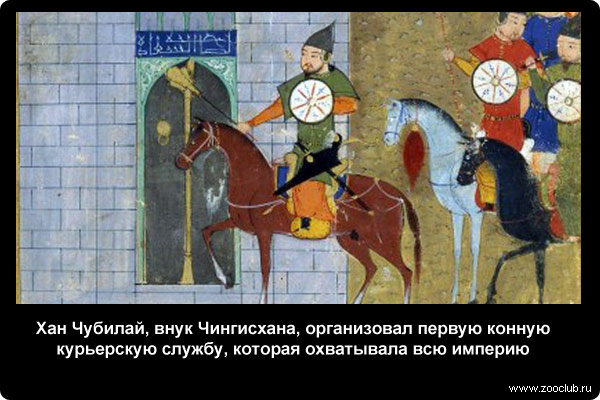 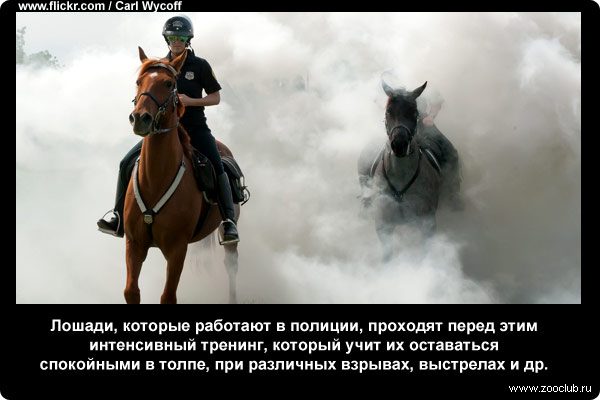 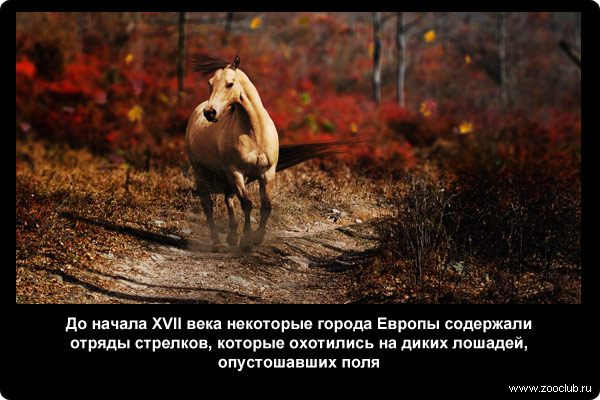 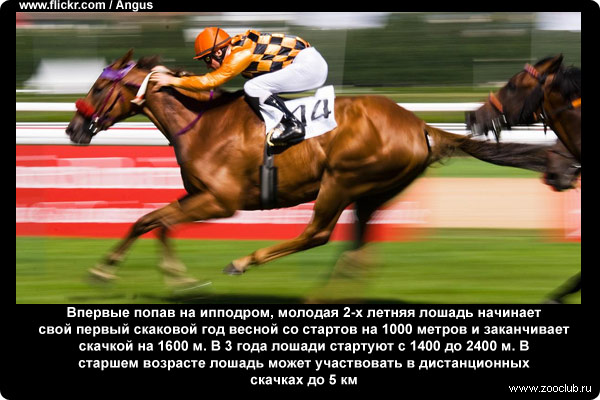 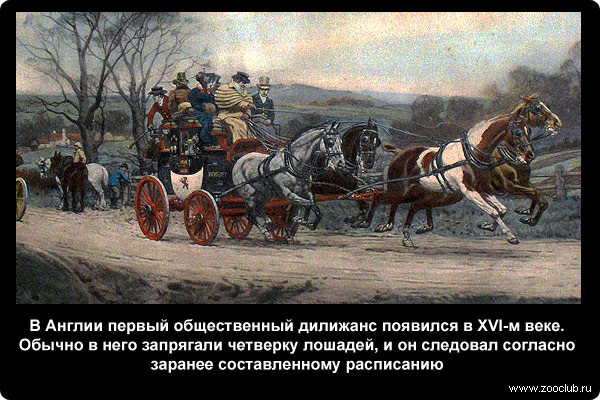 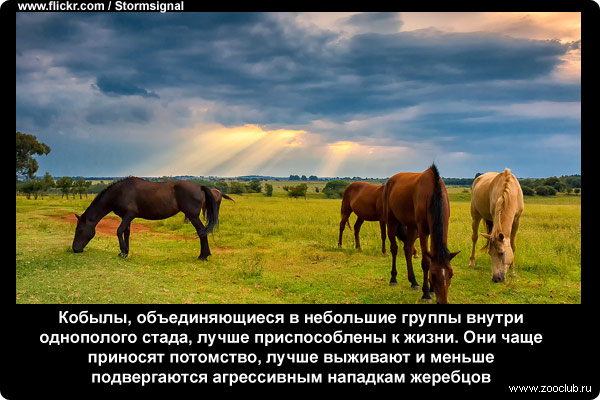 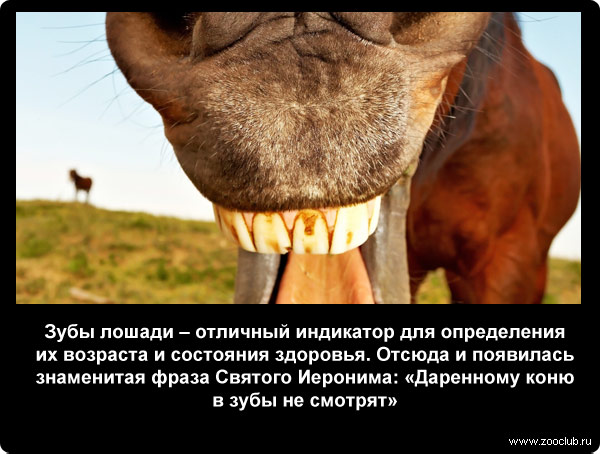 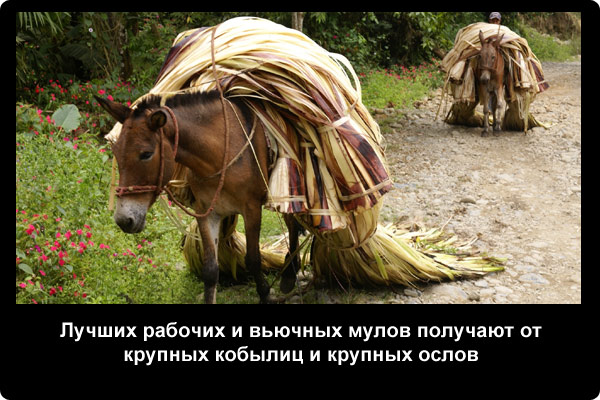 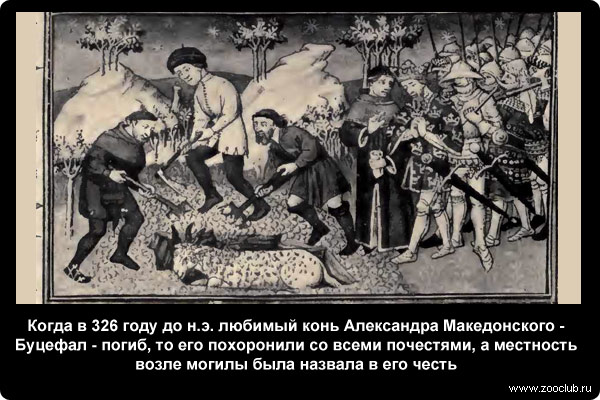 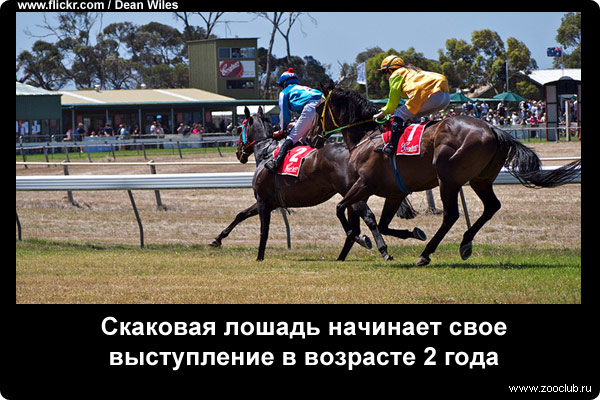 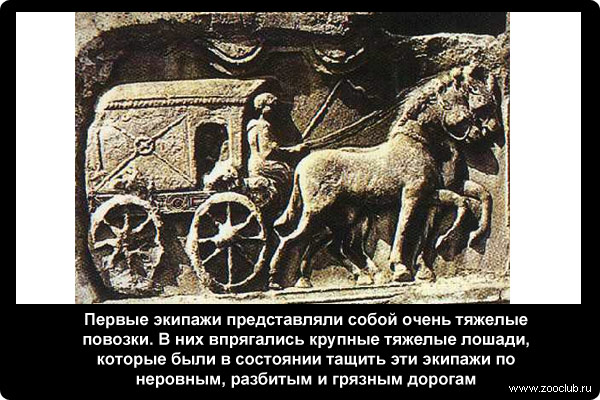